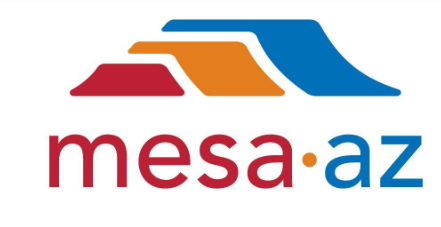 CDBG LMI Census Tracts (2015) with MPS Family Internet Need (2020) and US Communities Survey Internet Need (2017)
2020 Internet Need
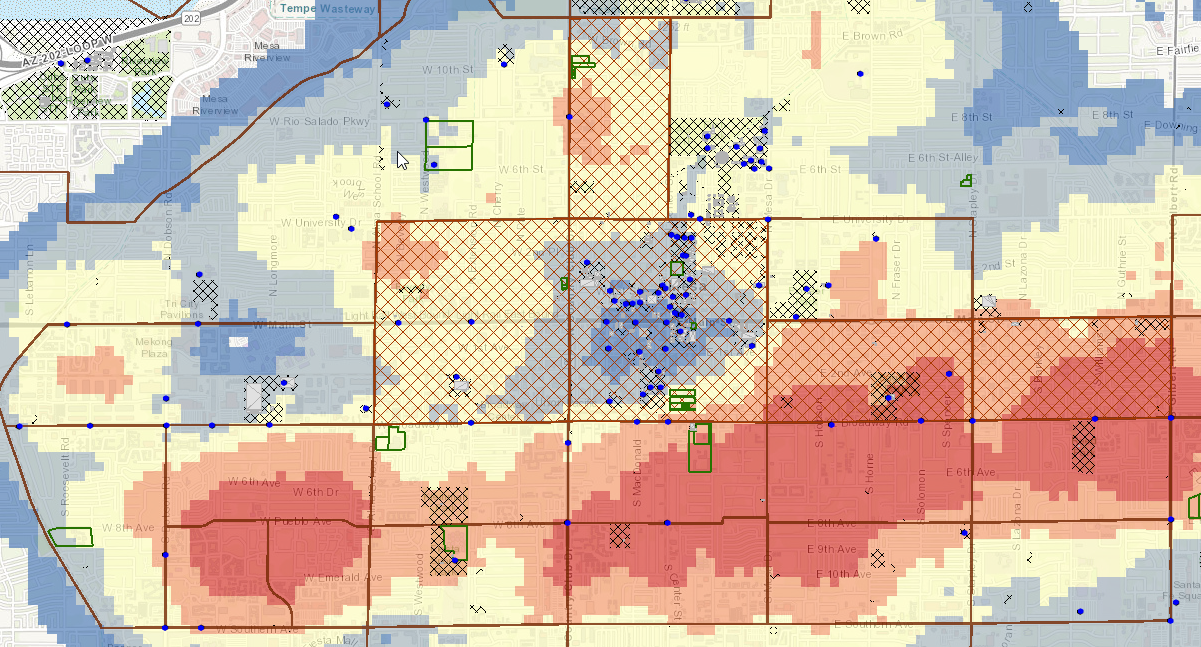 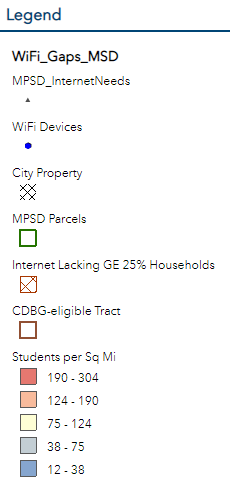 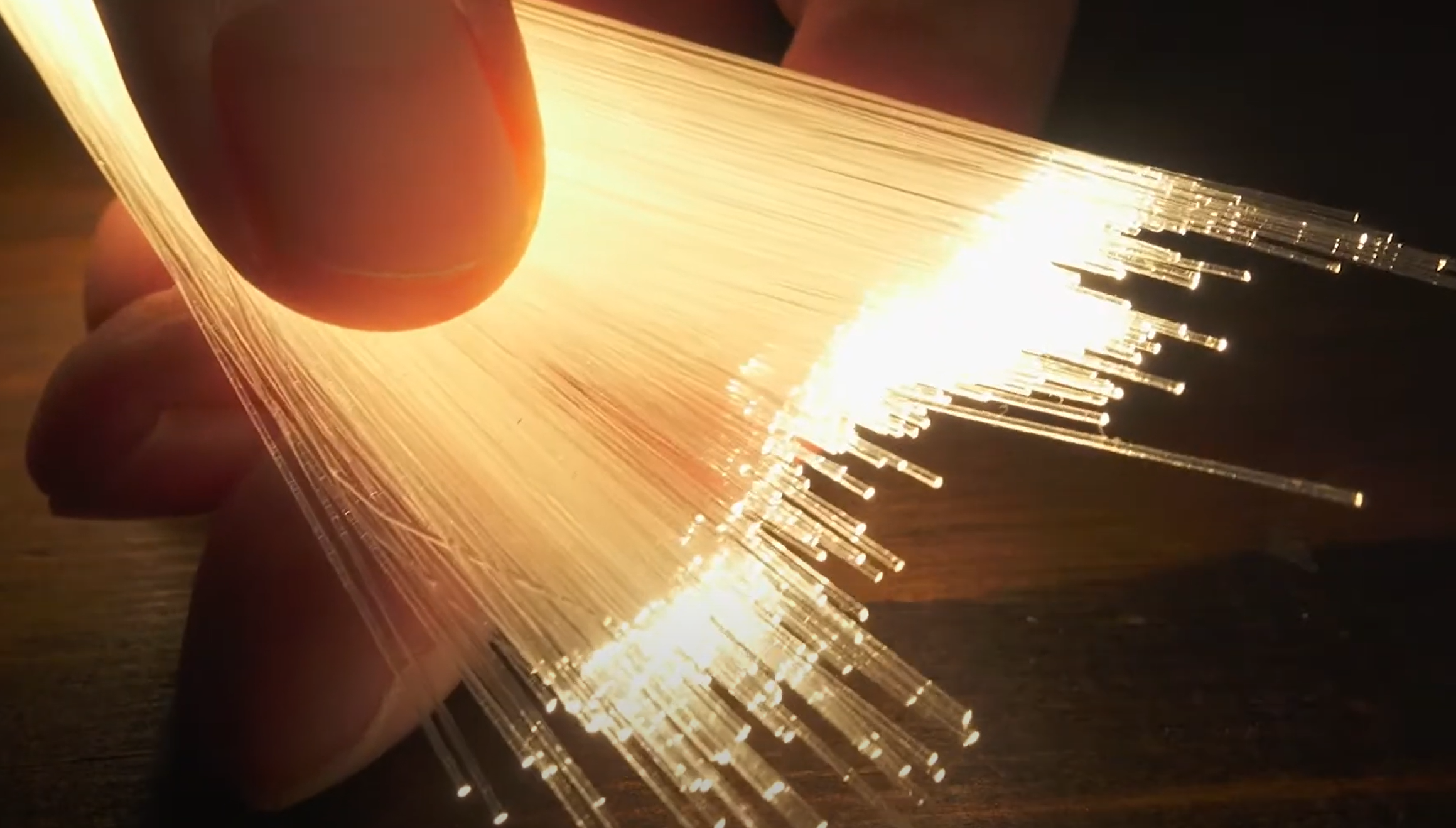 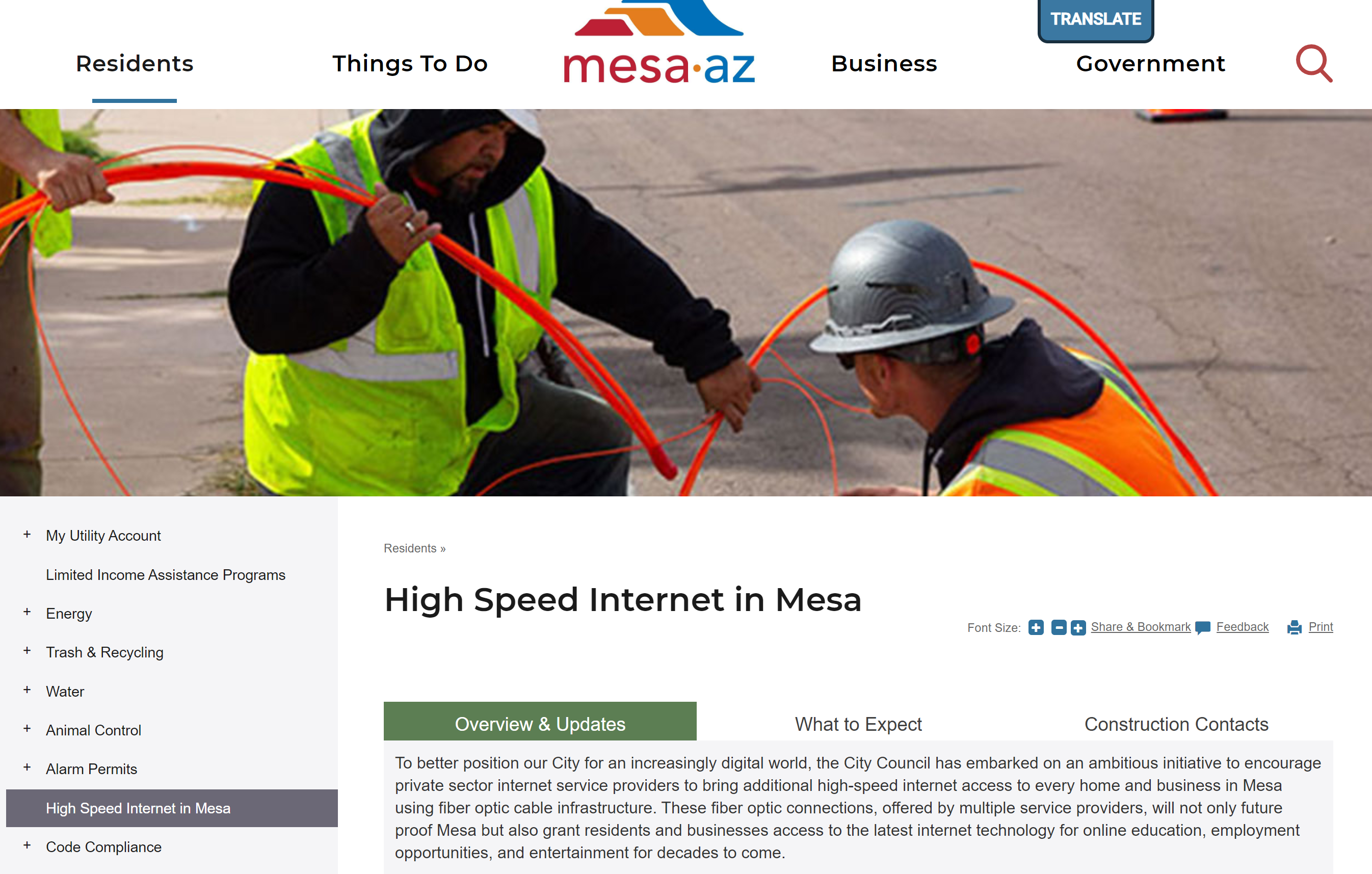 Fiber Companies

COX   Communications
Gigapower  (AT&T Fiber)
Google Fiber
Lumen
Ubiquity
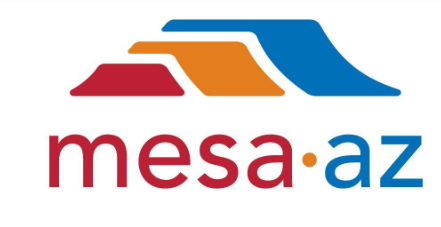 Micro-Trenching
City of Mesa - Right of Way Management Group
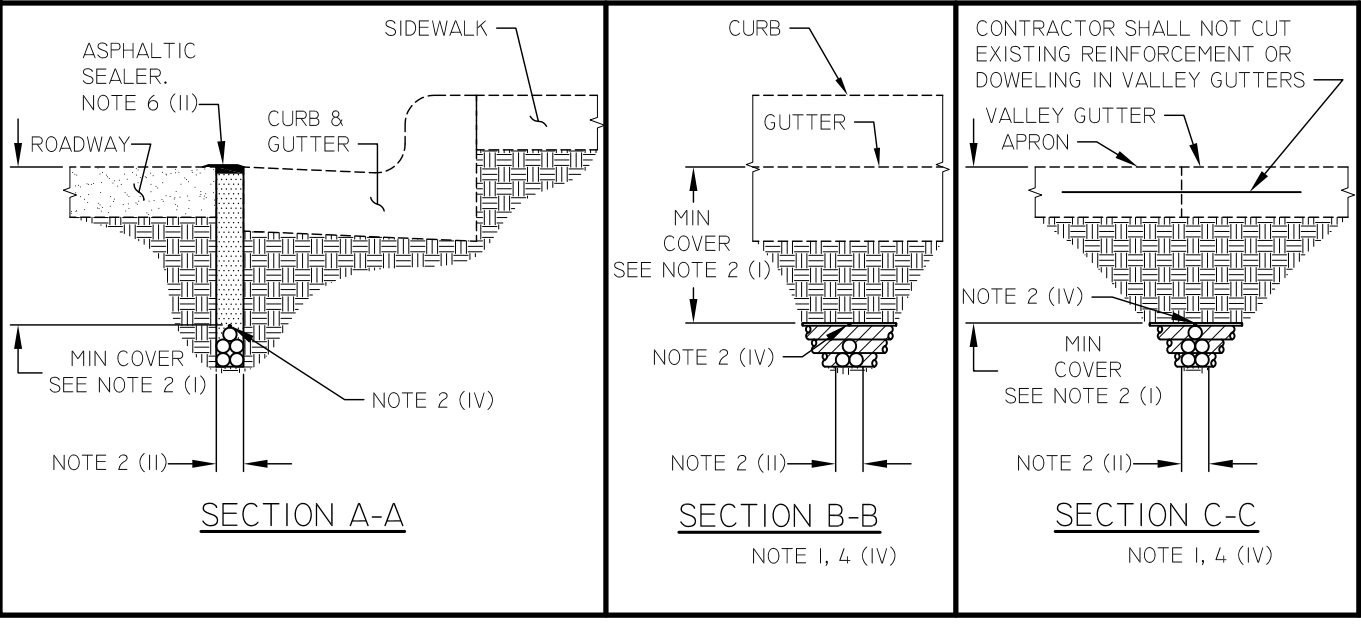 Conduit Rental
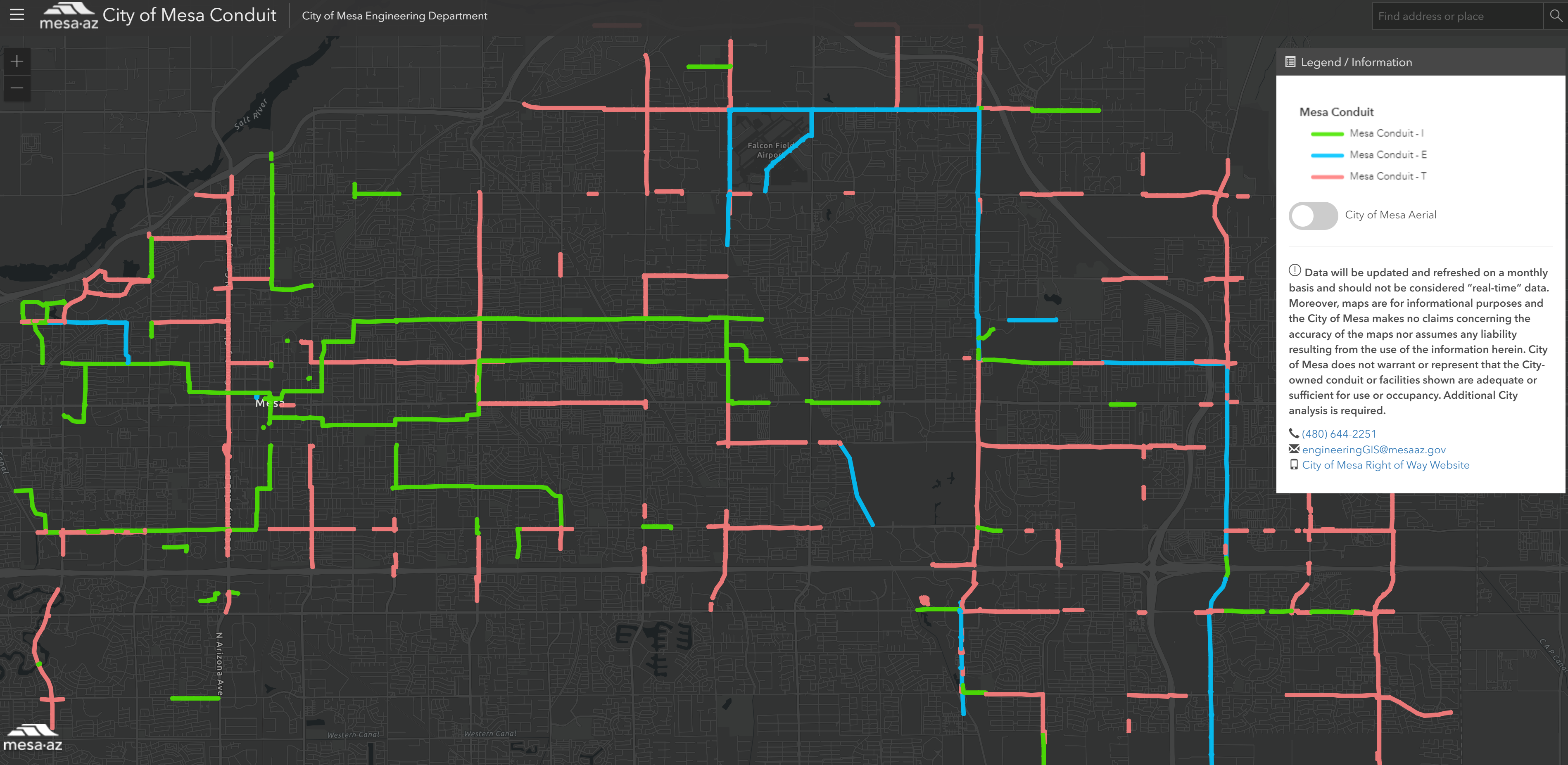 https://gis.mesaaz.gov/Html5Viewer/index.html?viewer=Broadband
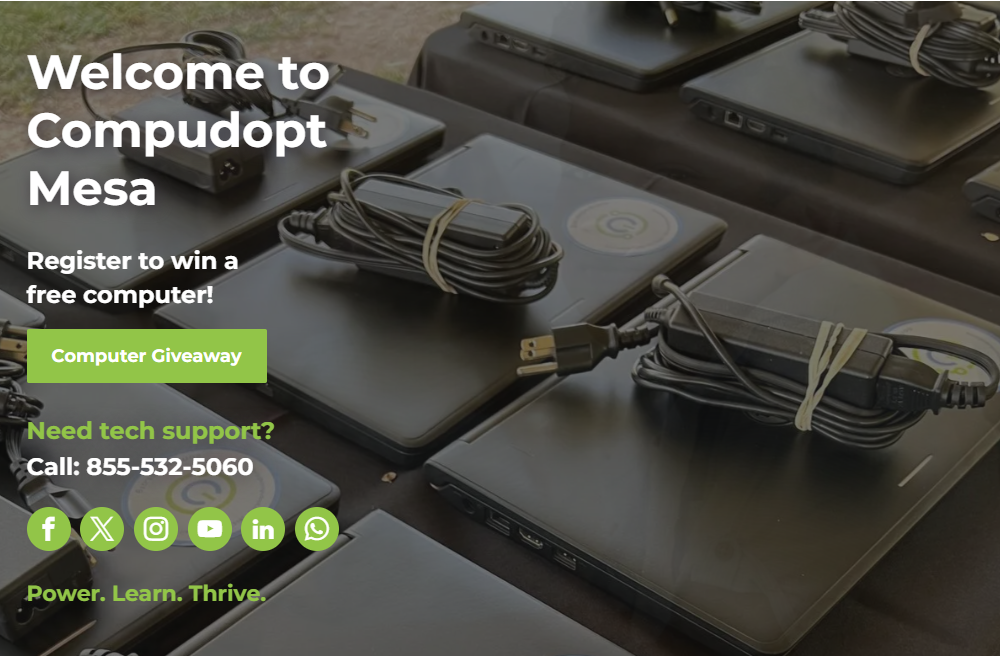 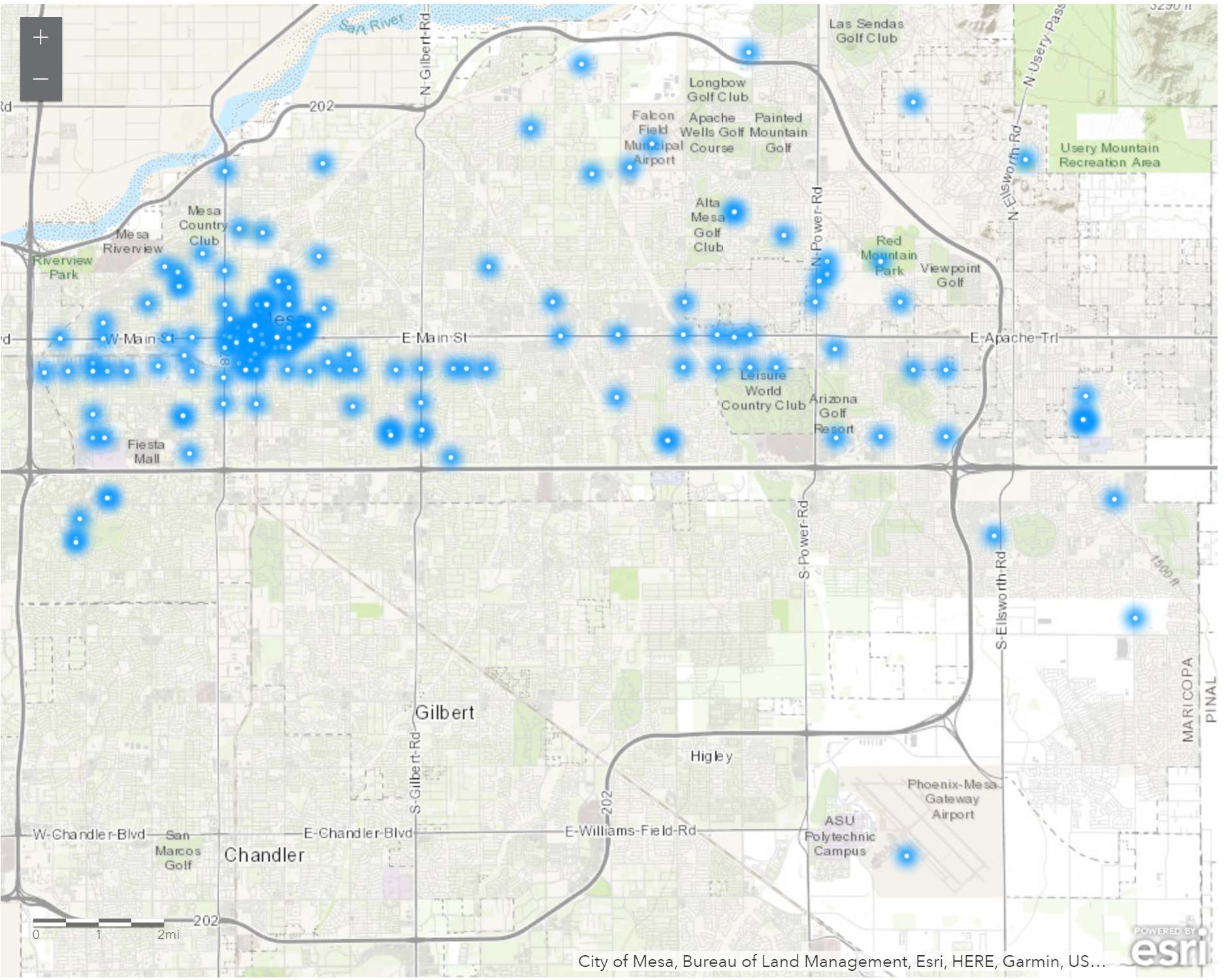 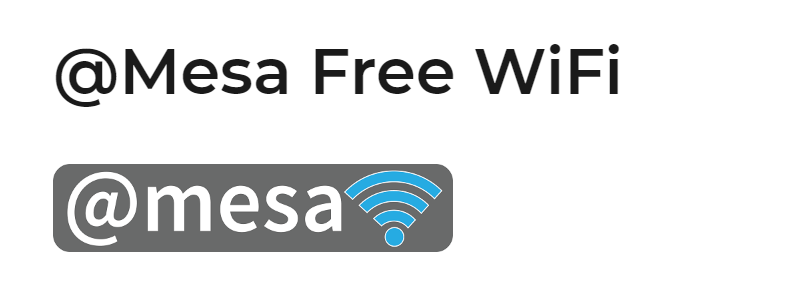 Current Map:
https://www.mesaaz.gov/government/mesa-free-wifi
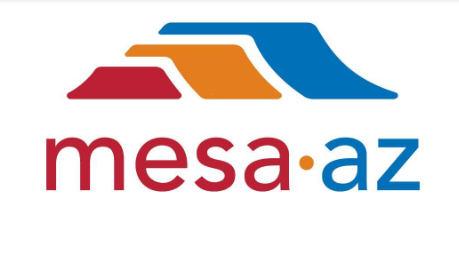 [Speaker Notes: https://www.signify.com/global/innovation/brightsites/broadband-luminaires embed Siklu Terragraph gigabit mmWave tech inside a streetlight]